Структурные классификации
С.А.Спирин 2017
Разнообразие укладокАрхитектура и топологияСтруктурные мотивы
2
Разнообразие укладок
Мы знаем много укладок. И что?
Почему разные белки свернуты по-разному? Зачем такой-то белок свернут именно так?
Зачем нужна большая часть белка (кроме активного центра?
Почему одни укладки распространены больше других?
Как связана укладка с фолдингом?
Как возникают и изменяются укладки в ходе эволюции?
и т.д.
3
Элементарная единица –домен
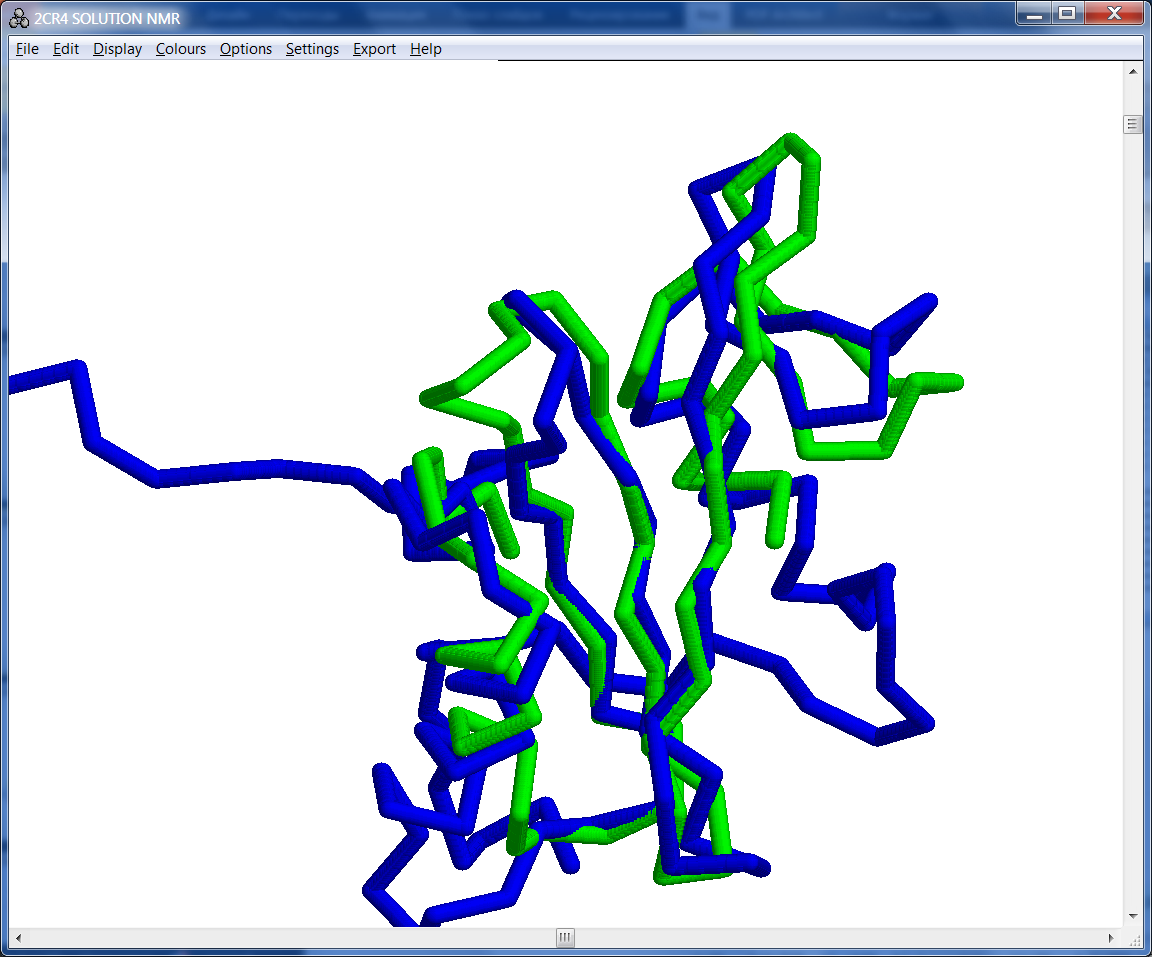 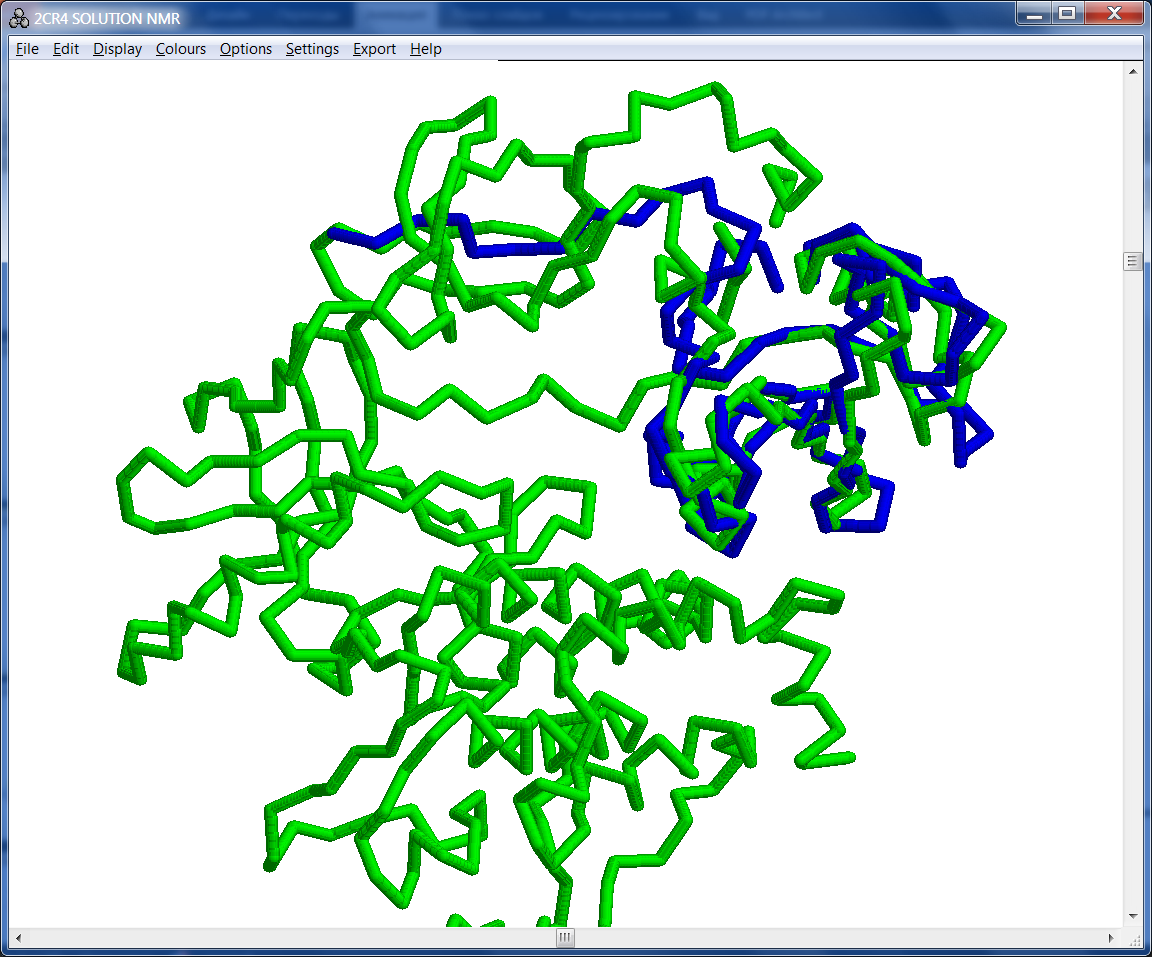 4
Структурные классификации
FSSP = Dali database, автоматически собираемая база семейств белков, структурно сходных с образцом.
Last Update: 7 March 2011; Update frequency: twice a year

SCOP – полуавтоматическая иерархическая классификация, не обновляется.
SCOP2 – замена SCOP, under construction
SCOPe – SCOP extended (оживший SCOP)
ECOD – независимо оживший SCOP

CATH – полуавтоматическая иерархическая классификация, обновляется.
5
CATH. Уровни классификации
Class - structures are classified according to their secondary structure composition (mostly alpha, mostly beta, mixed alpha/beta or few secondary structures).
Architecture - structures are classified according to their overall shape as determined by the orientations of the secondary structures in 3D space but ignores the connectivity between them.
Topology (fold family) - structures are grouped into fold groups at this level depending on both the overall shape and connectivity of the secondary structures.
Homologous superfamily - this level groups together protein domains which are thought to share a common ancestor and can therefore be described as homologous.
Orengo C.A. et al.  CATH--a hierarchic classification of protein domain structures. Structure. 1997 5(8).
6
Архитектуры
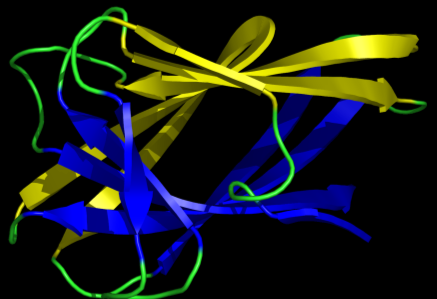 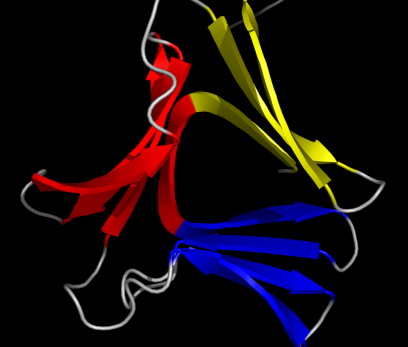 β-сэндвич
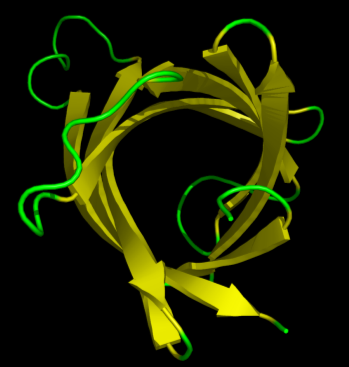 β-призма
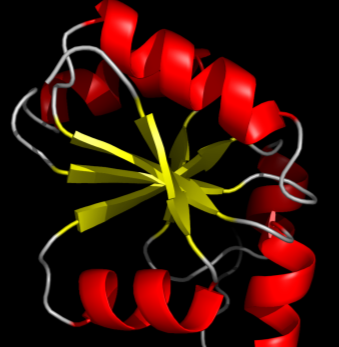 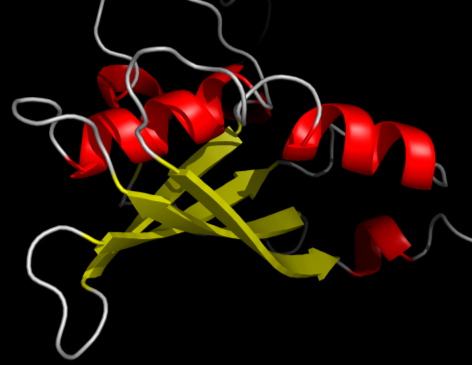 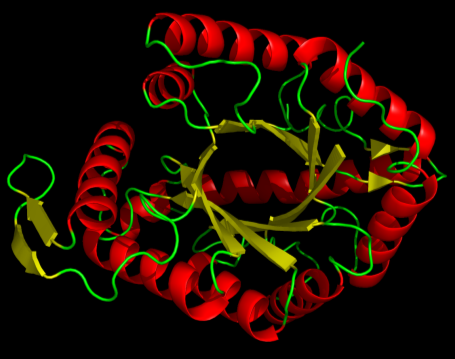 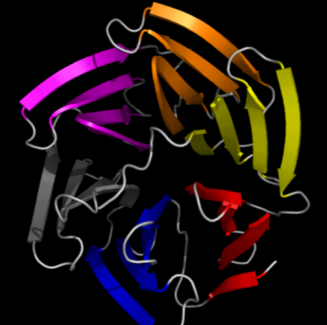 β-баррель
α/β-сэндвич
α/β/α-сэндвич
TIM-баррель
β-пропеллер
7
Непростые архитектуры
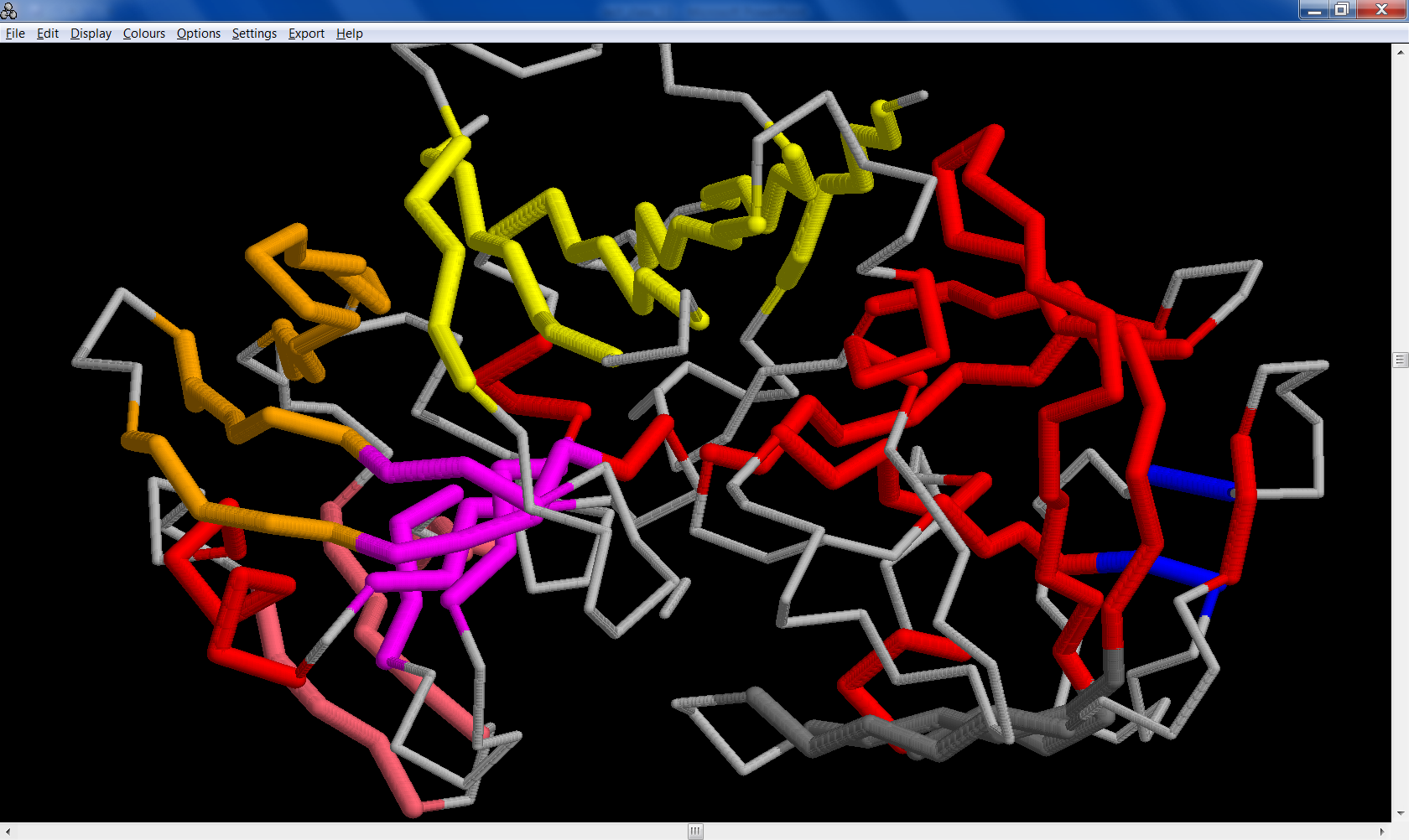 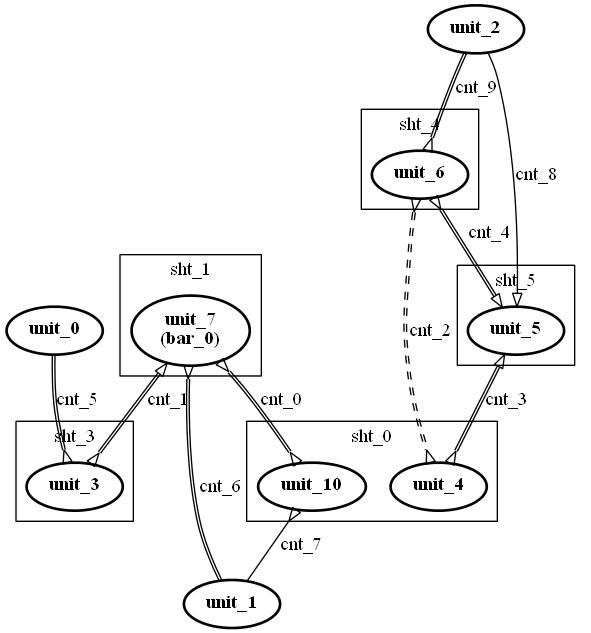 8
[Speaker Notes: 1epp_e]
Топология
Архитектура – взаимное расположение β-листови слоев прилегающих к ним α-спиралей в пространстве
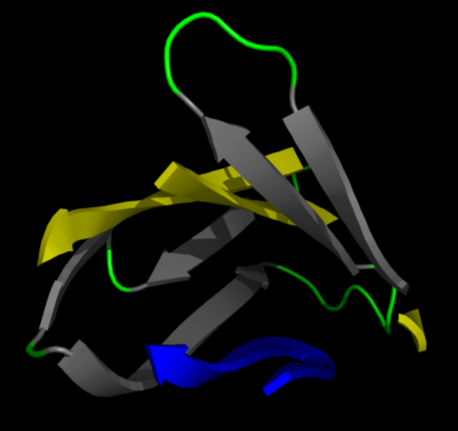 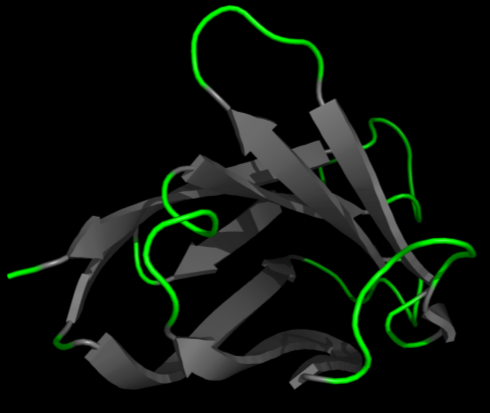 2
10
9
4
5
6
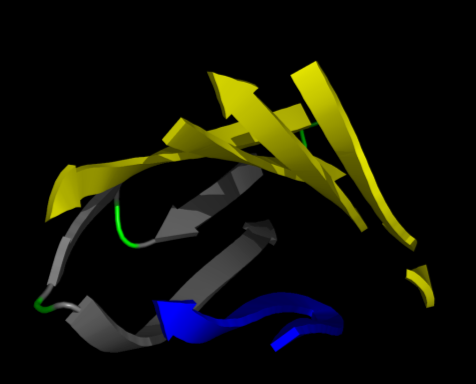 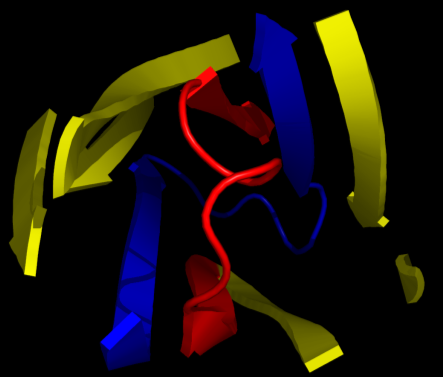 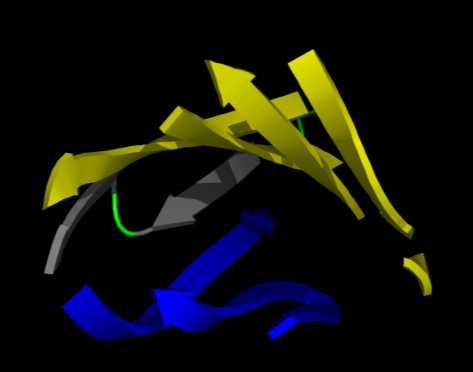 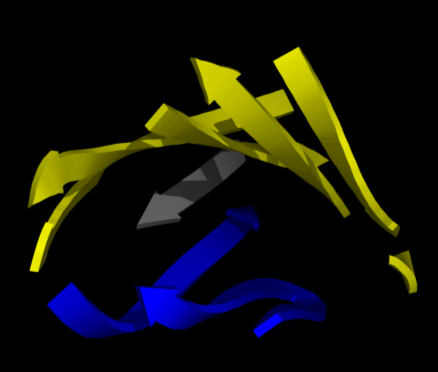 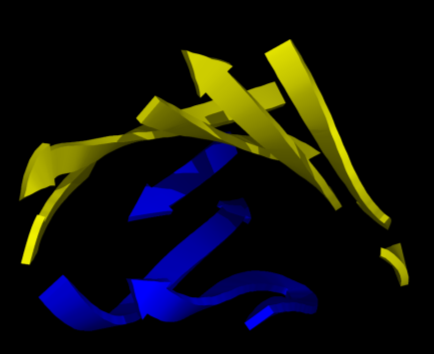 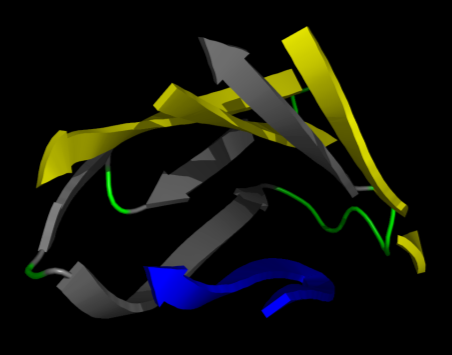 3
7
1
8
Архитектура: β-сэндвичТопология: порядок тяжей в полипептидной цепи: 1-2-3-…,порядок в β-листах: 2-10-9-4-5-6 и 1-3-8-7
Топология – расположение β-тяжей и α-спиралей в пространствеи их порядок в полипептидной цепиСтруктурный мотив – несколько тяжей и/или спиралей,топология которых широко распространена среди известных структур
9
[Speaker Notes: 1bww_A]
CATH. Протокол
На вход подается структура и последовательность нового белка. Требуется определить его место в классификации.
S-level. Если ли уже расклассифицированный гомолог? Используется NW, +1 за совпадение, -4 за гэп. Уровни S.O.L.I.D. соответствуют ID 35%, 60%, 95%, 100% и индивидуальной структуре.
Если таким способом определить домены не удалось, используется DETECTIVE, PUU и DOMAK. В случае 85% совпадения верными считаются границы доменов по DETECTIVE. Иначе – определяются вручную.
T-level. На основе структурных выравниваний при помощи алгоритма SSAP.
A-level. Вручную.
Orengo C.A. et al.  CATH--a hierarchic classification of protein domain structures. Structure. 1997 5(8).
10
CATH. Статистика
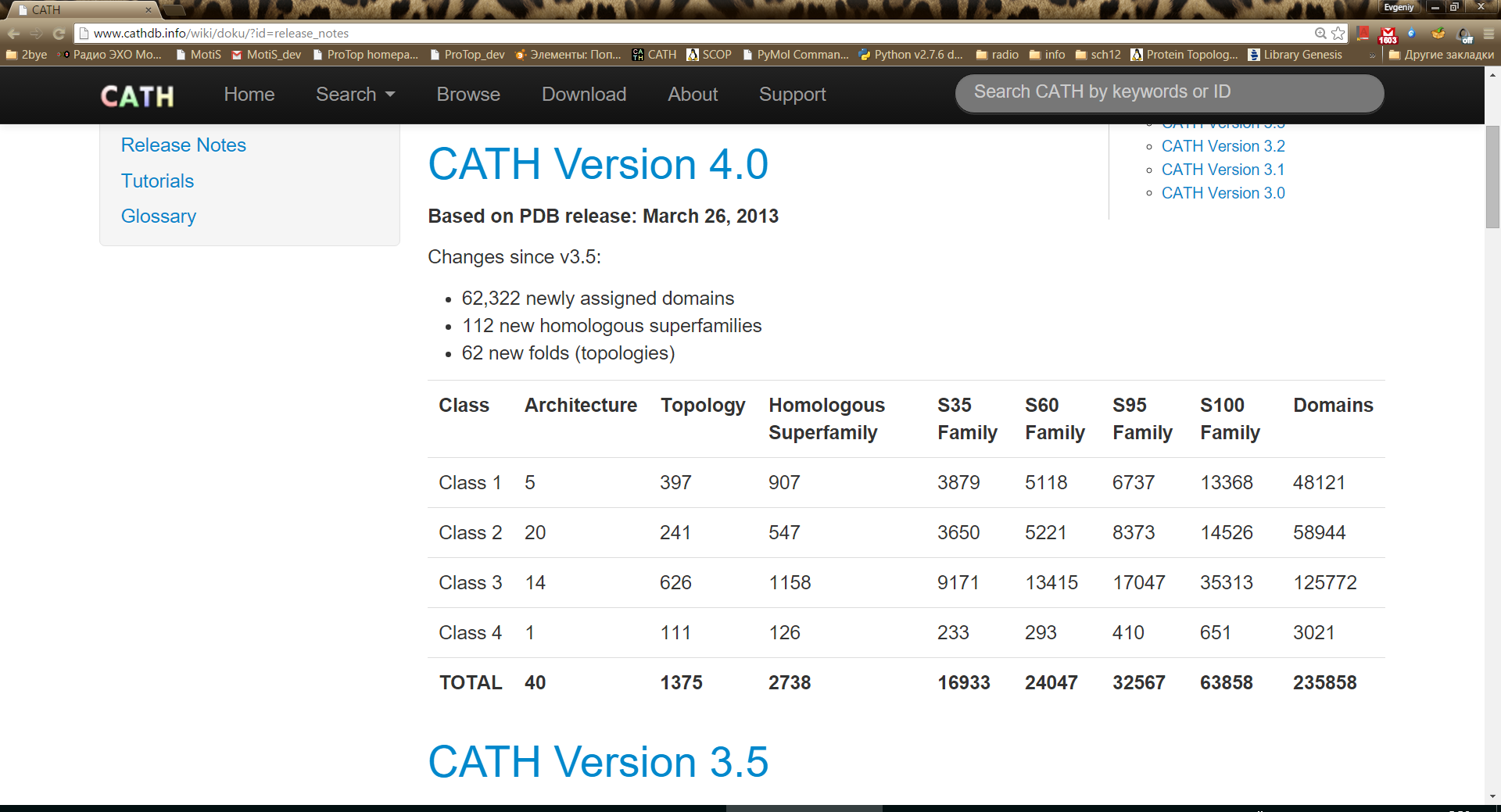 11
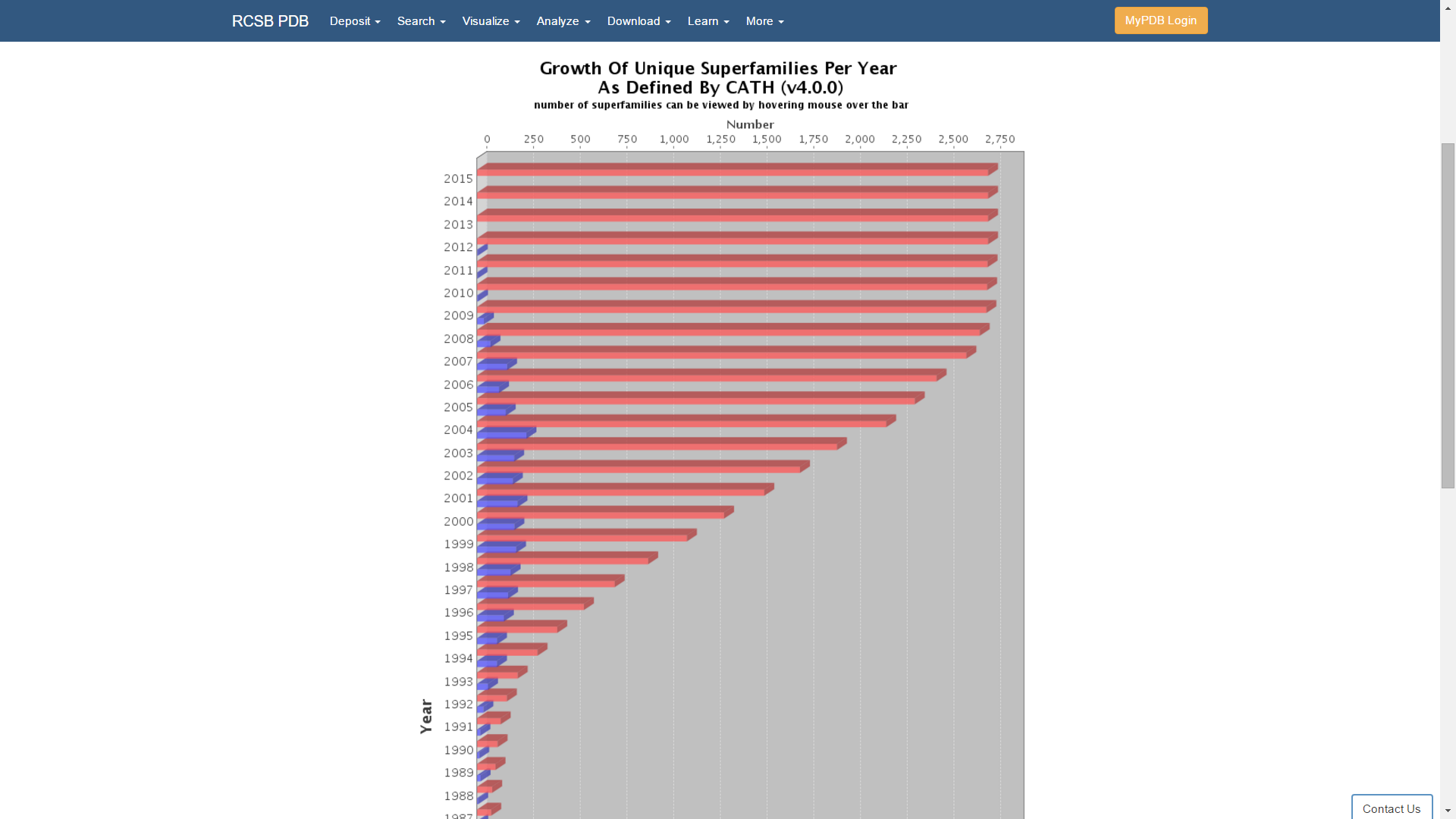 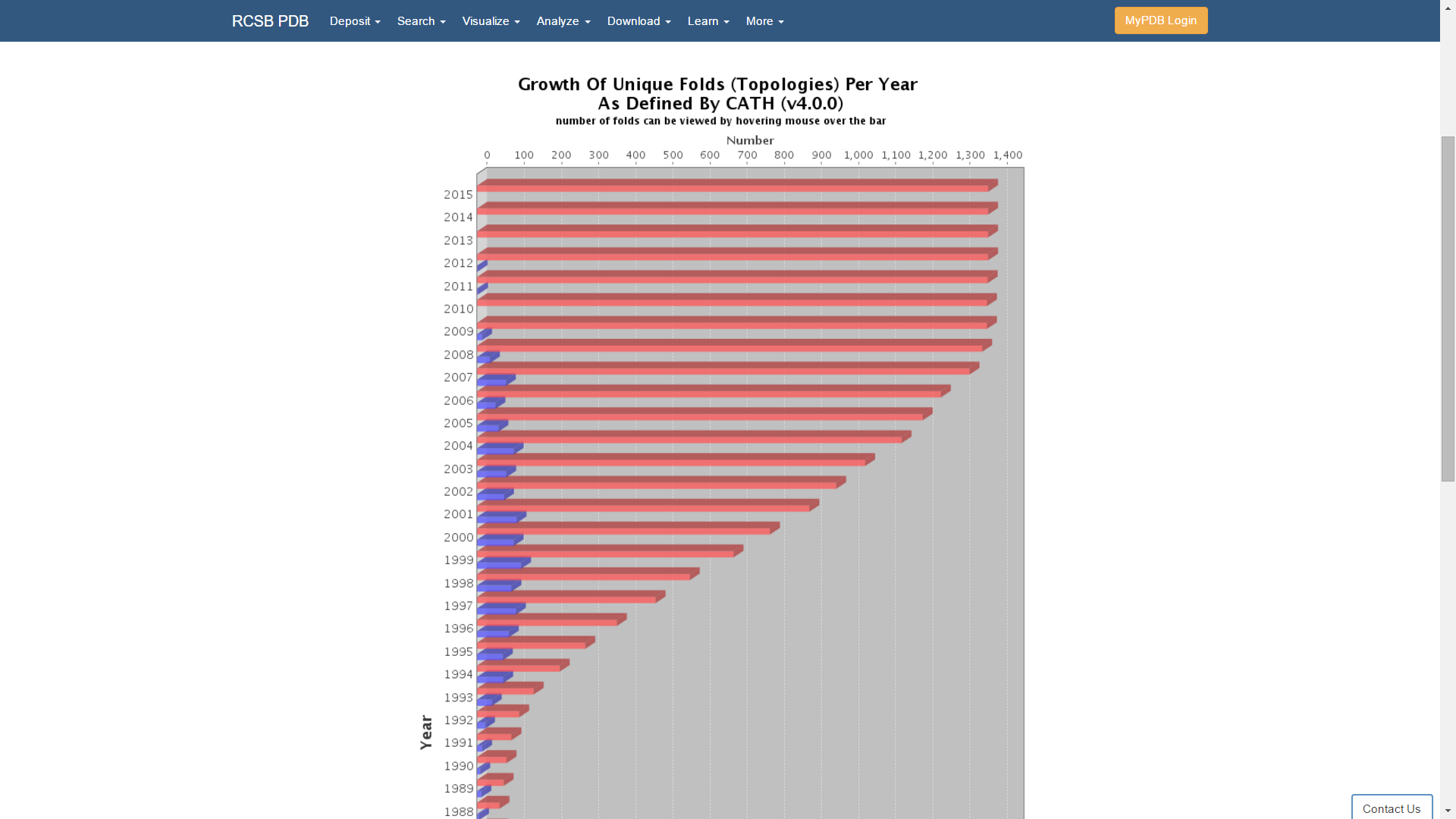 CATH. Статистика
12
http://www.rcsb.org/pdb/static.do?p=general_information/pdb_statistics/index.html
SCOP. Уровни классификации
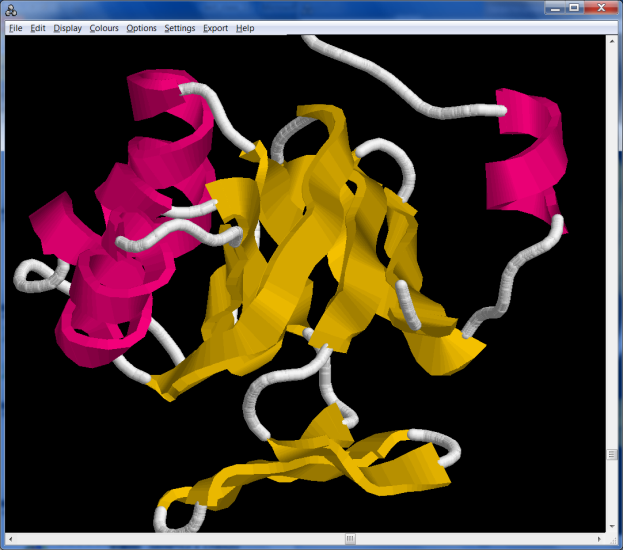 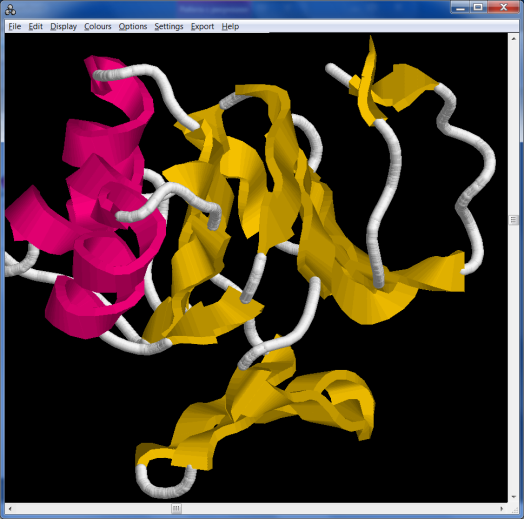 FAMILY
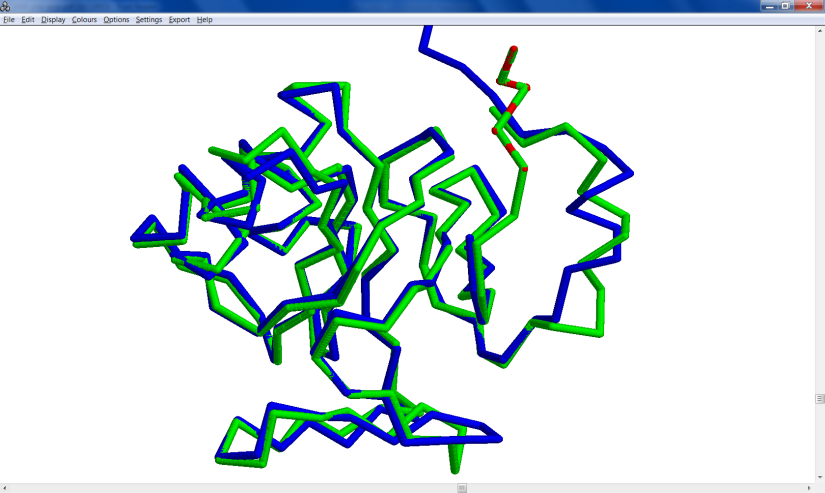 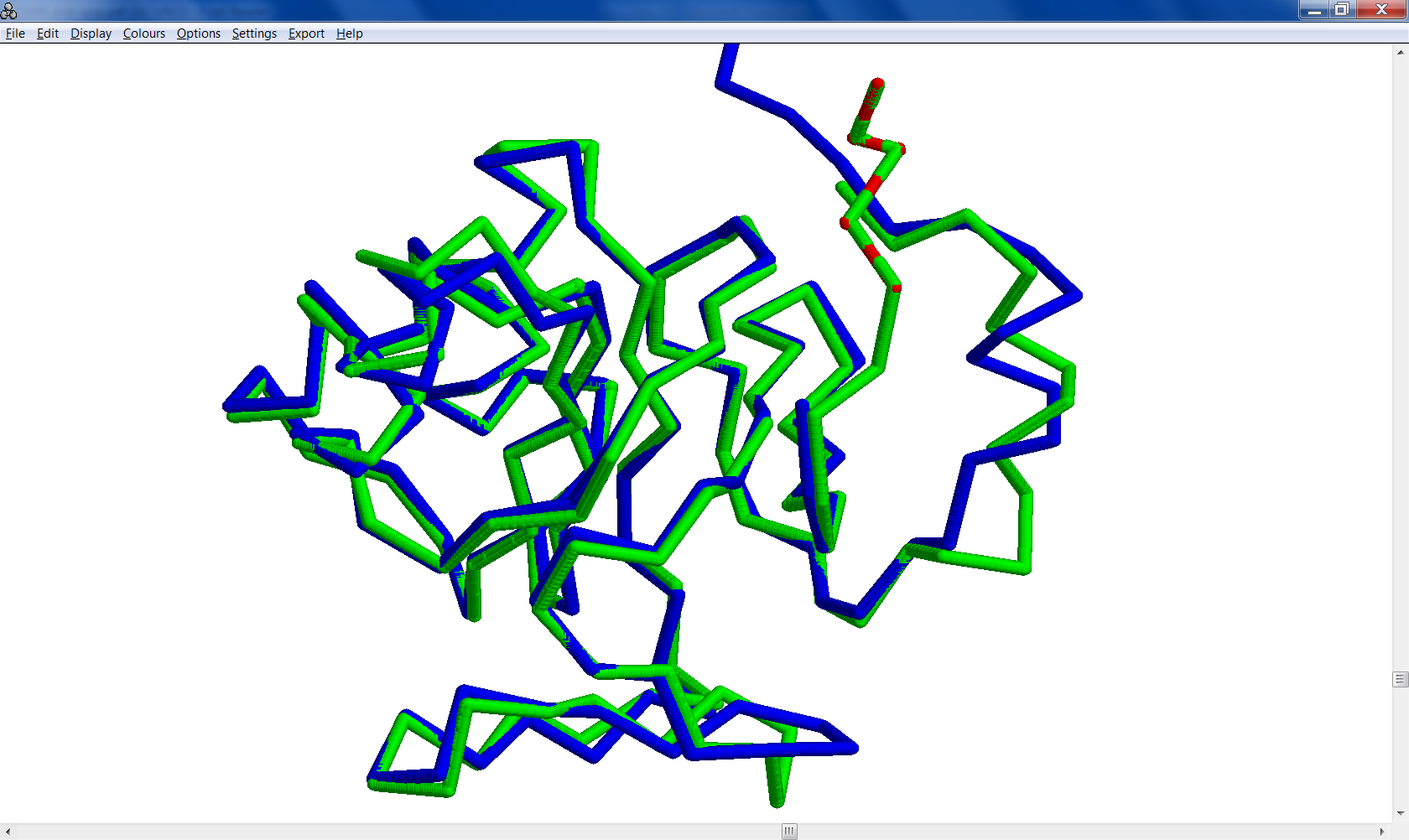 QFENPSAYK-DQVIATGLPASPGAAVGQVVFTAEDAEAWHSQGKAAILVR
   ||.| | ..||...|||||||| |.| |||..| | | .|   ||||
PTFNPAALKAGEVIGSALPASPGAAAGKVYFTADEAKAAHEKGERVILVR

AETSPEDVGGMHAAVGILTERGGMTSHAAVVARGWGKCCVSGCSGIRVND
 ||||||. ||||| |||| |||||||||||||| | ||||||. |..|.
LETSPEDIEGMHAAEGILTVRGGMTSHAAVVARGMGTCCVSGCGEIKINE

AEKLVTIGGHVLREGEWLSLNGSTGEVILGK
  |   .||| . ||. .||.|||| .  | 
EAKTFELGGHTFAEGDYISLDGSTGKIYKGD
FAMILY. Proteins are clustered together into families on the basis of one of two criteria that imply their having a common evolutionary origin: first, all proteins that have residue identities of 30% and greater; second, proteins with lower sequence identities but whose functions and structures are very similar; for example, globins with sequence identities of 15%.

Murzin A.G. et al., SCOP: a structural classification of proteins database for the investigation of sequences and structures.J. Mol. Biol. 1995. 247(4).
13
[Speaker Notes: 1kc7_A377-509
1vbg_A383-517]
SCOP. Уровни классификации
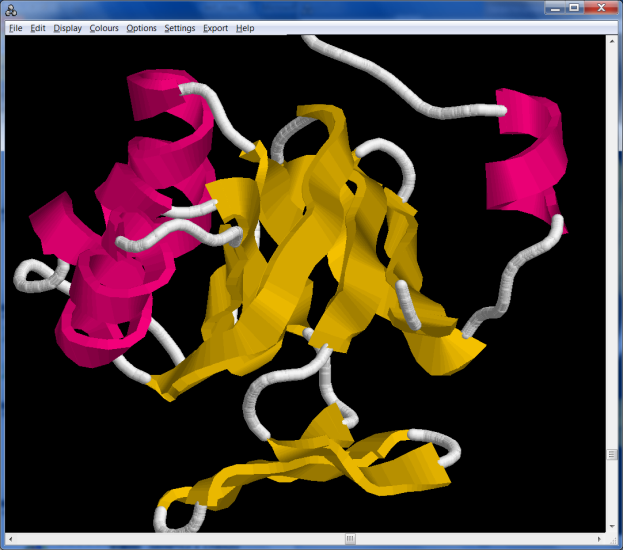 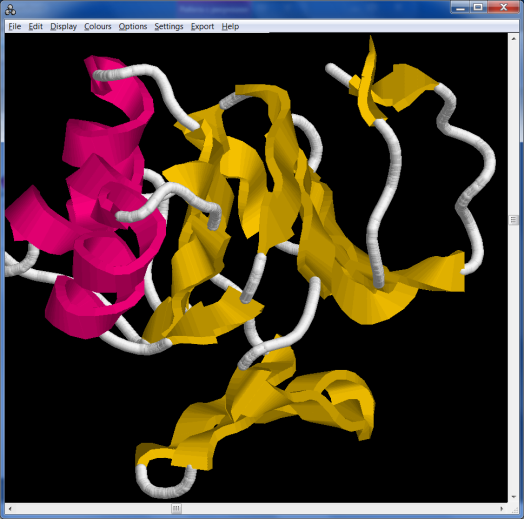 FAMILY
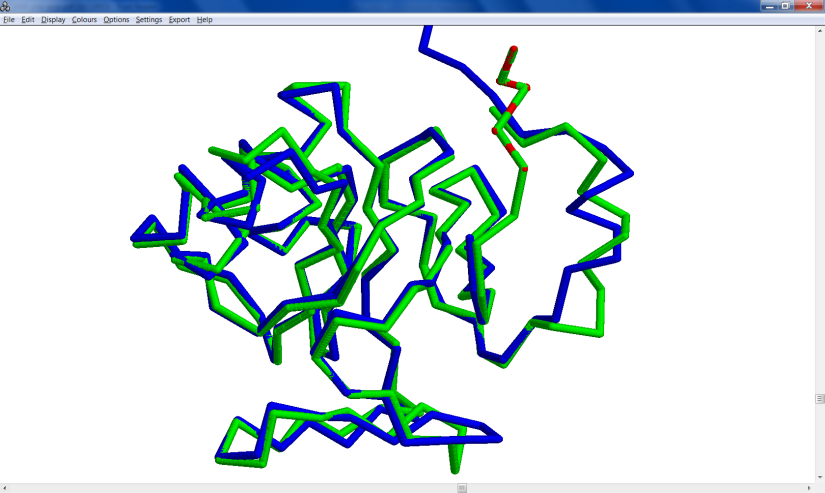 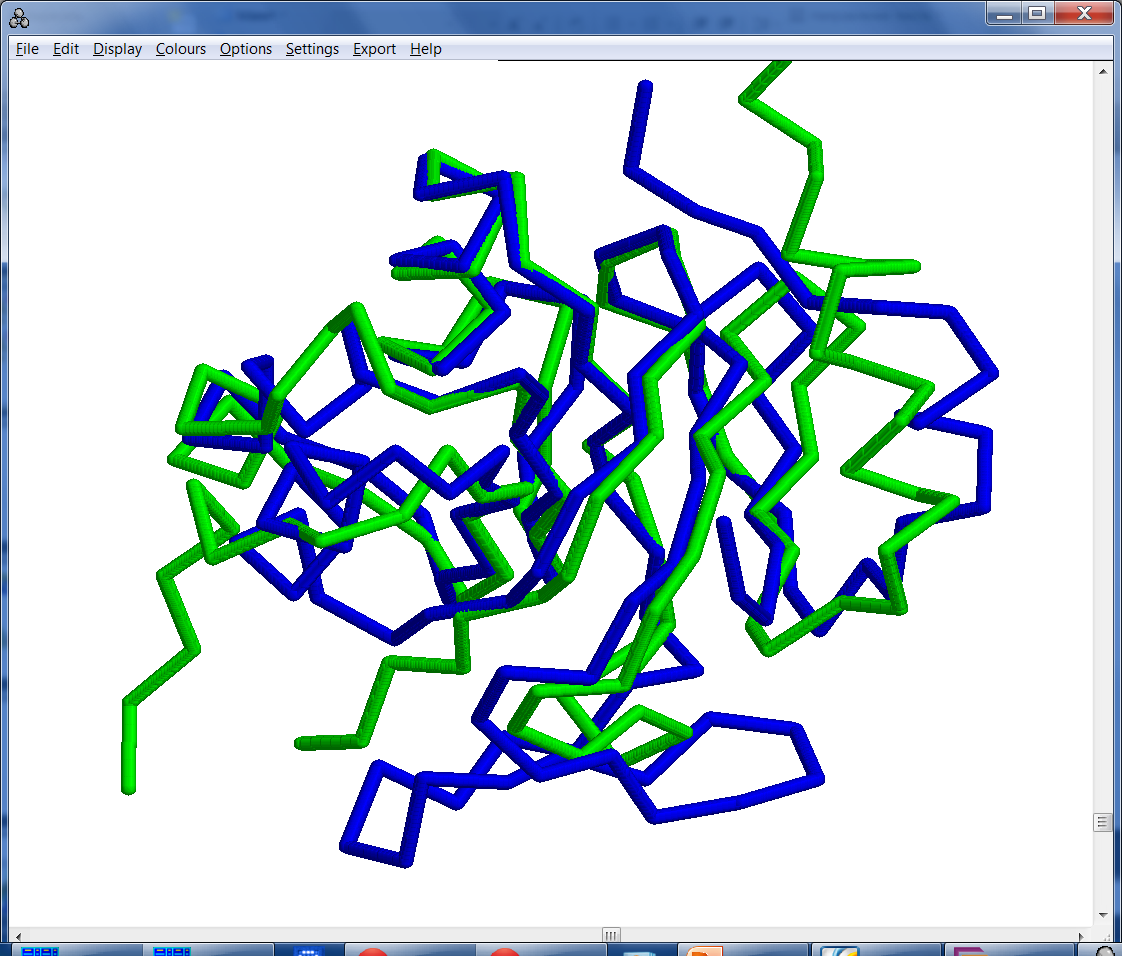 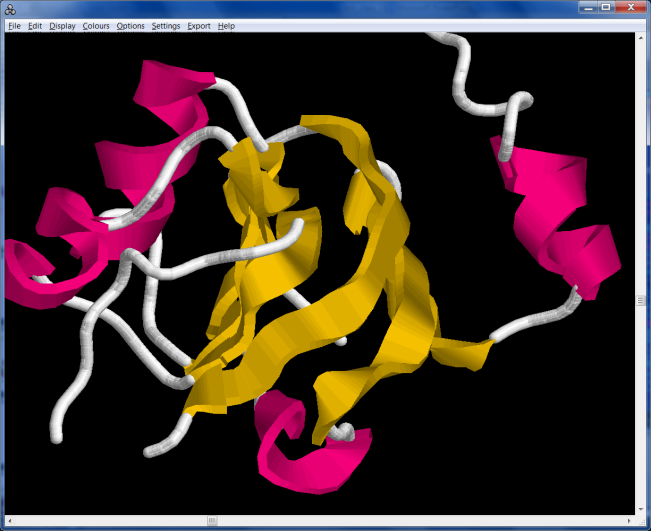 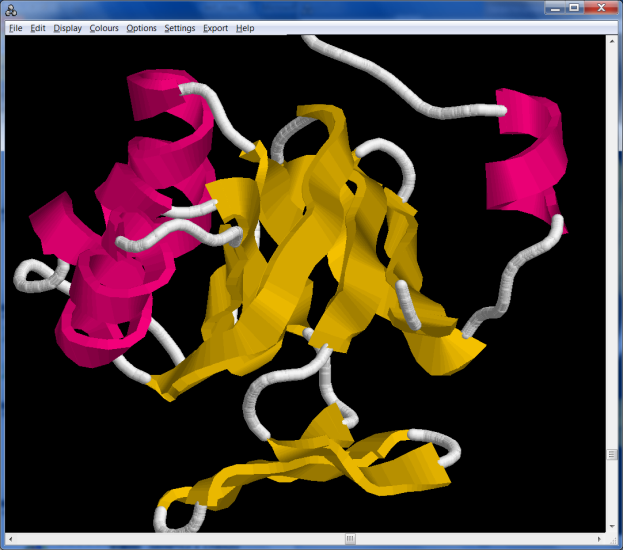 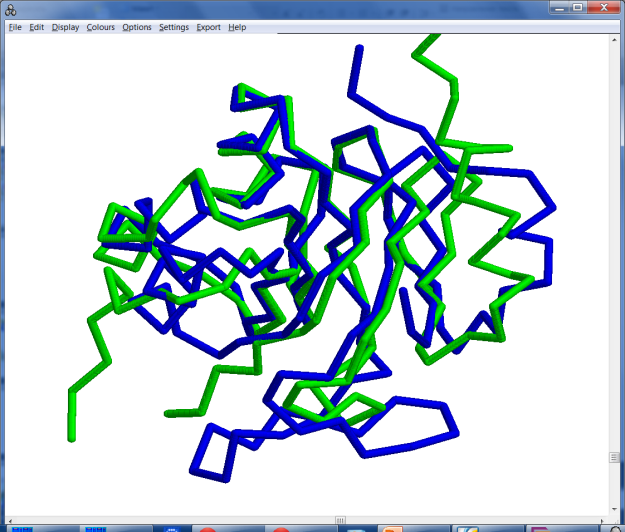 SUPERFAMILY
SGILASPGIAFGKALLLKEKIIDLSAIQDEVILVAADLTPSETAQLNLKK
|.. |||| | ||  .  .         . ||||  . .| .   ..   
SALPASPGAAAGKVYFTADEAKAAHEKGERVILVRLETSPEDIEGMHAAE
                                                  
VLGFITDAGGRTSHTSIMARSLELPAIVGTGSV-------TSQVK-N---
  |..|  || |||....||..    . | | .       | ..  .   
--GILTVRGGMTSHAAVVARGMGTCCVSGCGEIKINEEAKTFELGGHTFA
                                                  
-DDYLILDAVNNQVYVNP                                
 .||. ||.   ..|                                   
EGDYISLDGSTGKIYKGD
SUPERFAMILY. Families, whose proteins have low sequence identities but whose structures and, in many cases, functional features suggest that a common evolutionary origin is probable, are placed together in superfamilies.

Murzin A.G. et al., SCOP: a structural classification of proteins database for the investigation of sequences and structures.J. Mol. Biol. 1995. 247(4).
14
[Speaker Notes: fa
1kc7_A377-509
1vbg_A383-517

sf
1kc7_A377-509
1zym_A3-21,A145-249]
SCOP. Уровни классификации
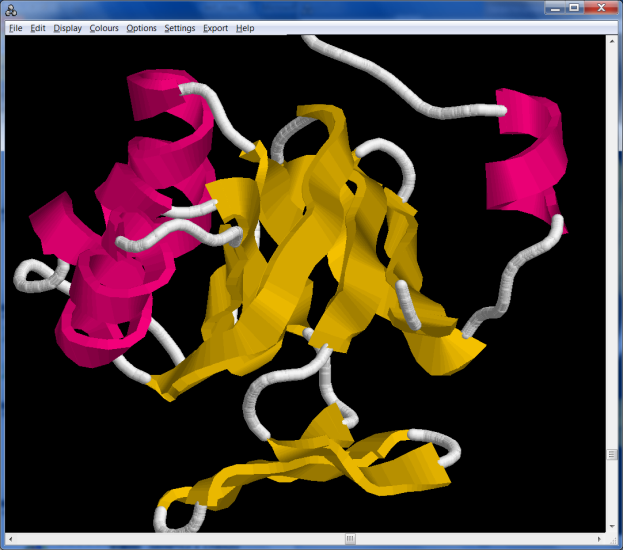 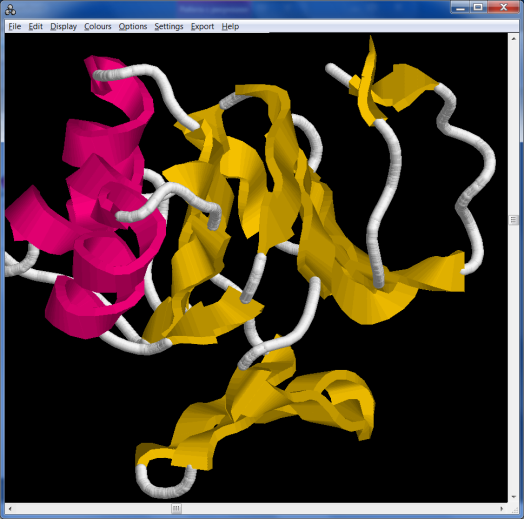 FAMILY
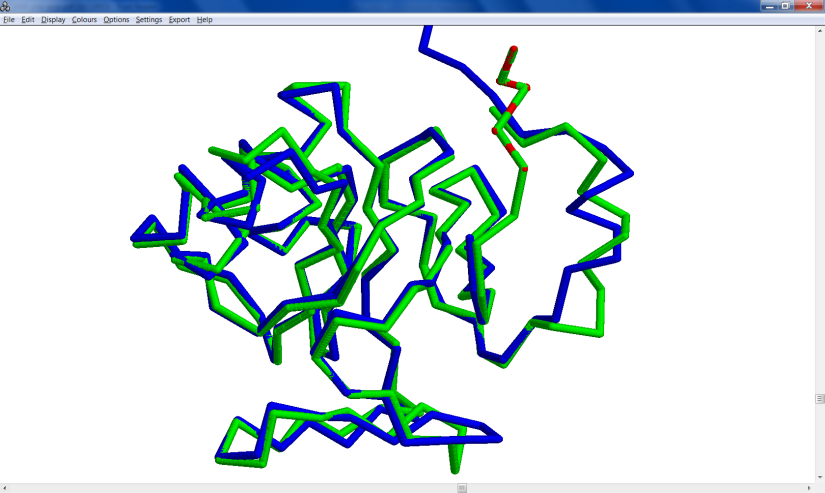 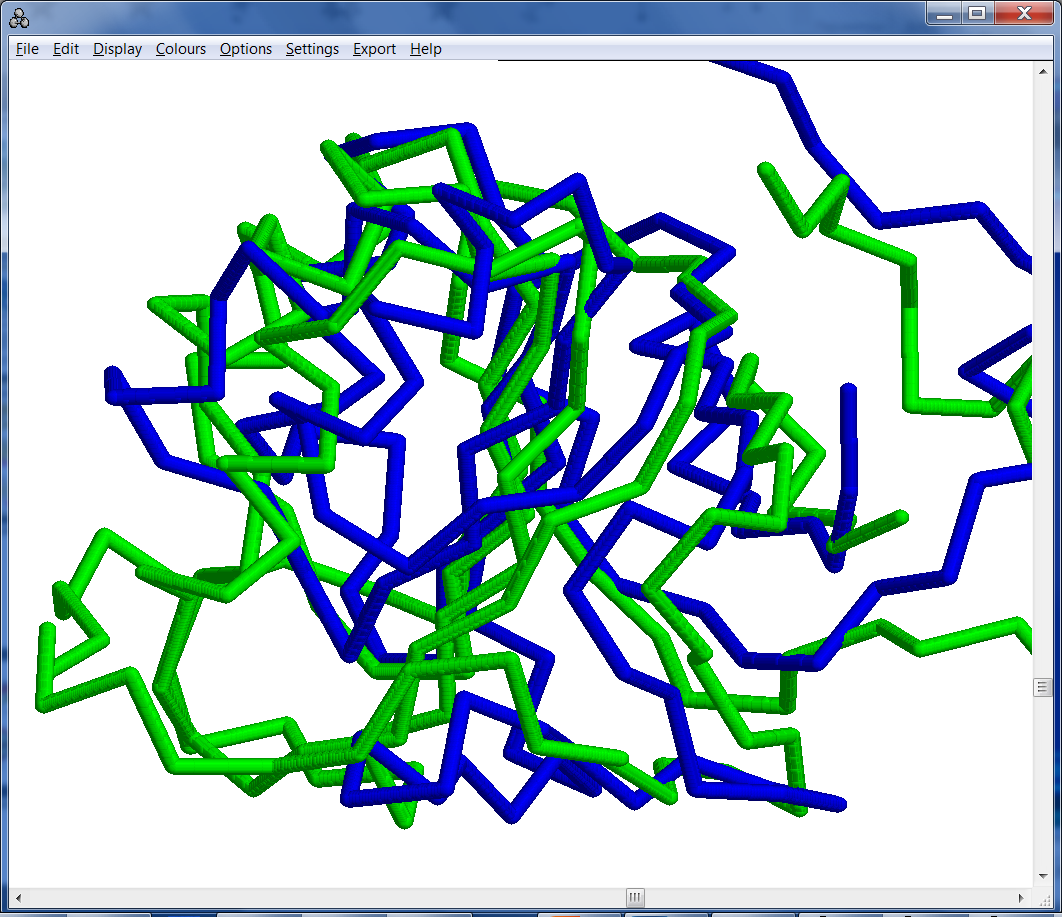 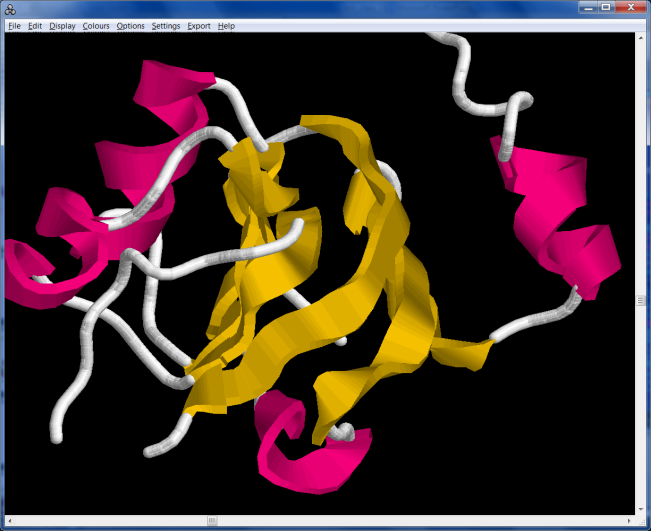 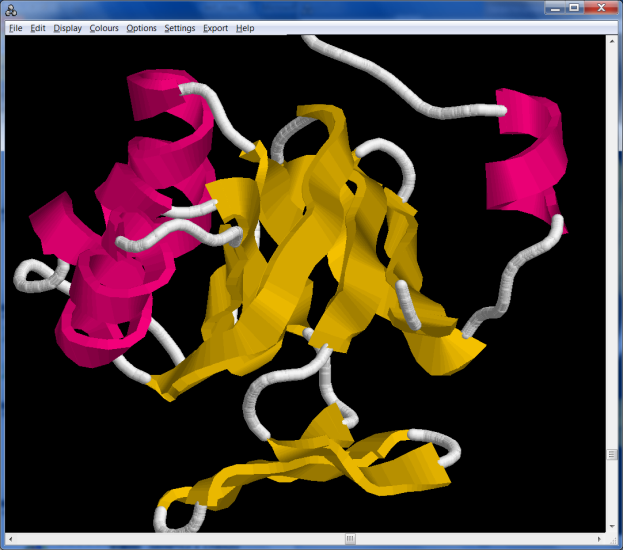 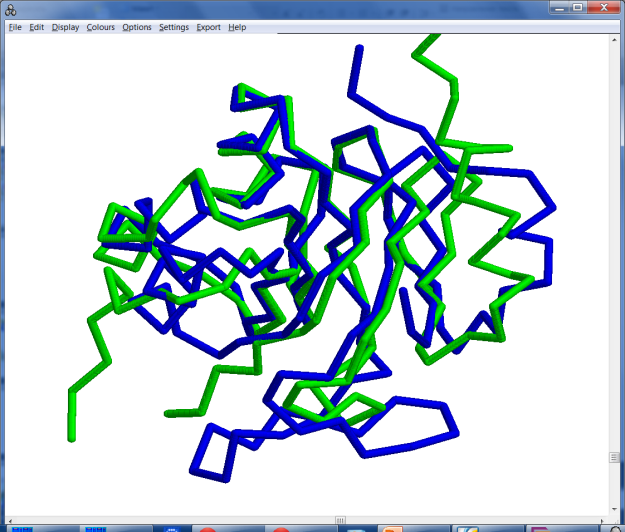 SUPERFAMILY
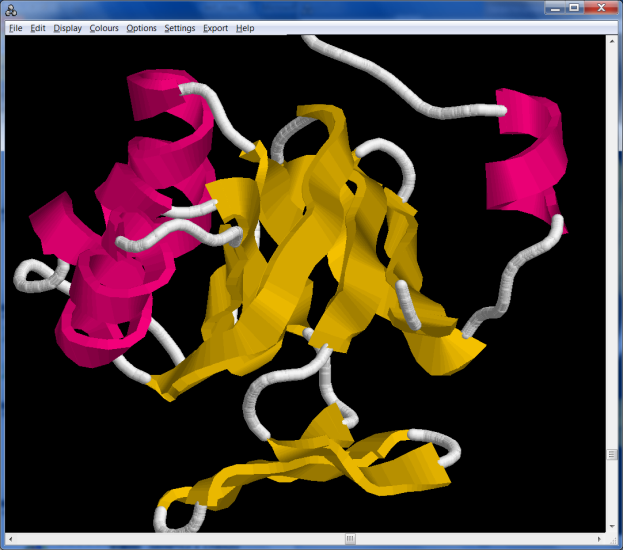 COMMON FOLD. Superfamilies and families are defined as having a common fold if their proteins have same major secondary structures in same arrangement with the same topological connections. 

Murzin A.G. et al., SCOP: a structural classification of proteins database for the investigation of sequences and structures.J. Mol. Biol. 1995. 247(4).
VHGAVRDAAALRGIDIGIKALGTNP---R-KS--T---KTGAGERDVEIT
.| .   ||   |  ||  || ..|     |   |     .| |..  . 
LHPTFNPAALKAGEVIG-SALPASPGAAAGKVYFTADEAKAAHEKGERVI
                                                  
LGGVTFVPGDI-AYSDDDGIIVV                           
|  .   | || .    .||. |                           
LVRLETSPEDIEGMHAAEGILTV
COMMON FOLD
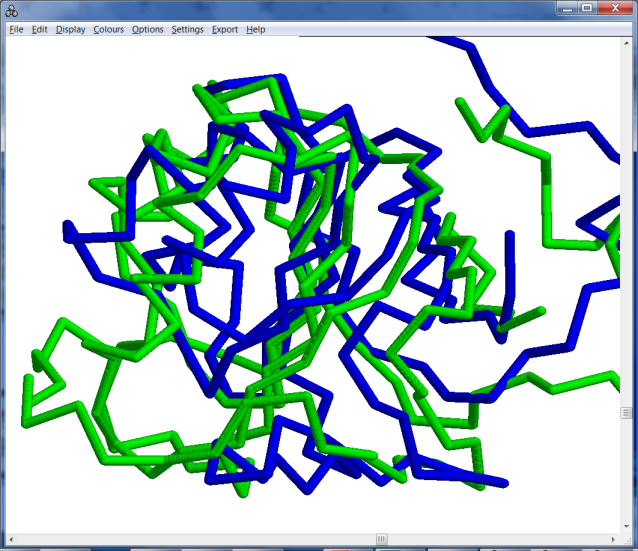 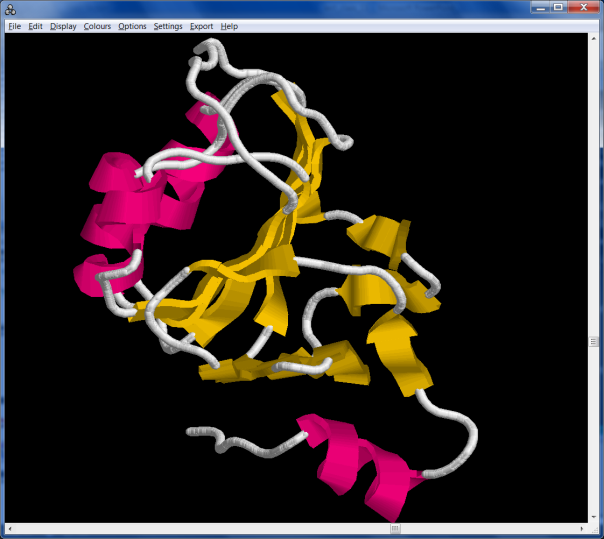 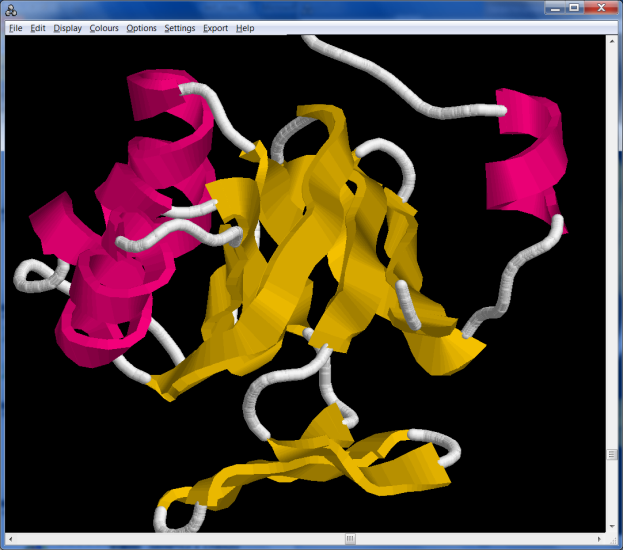 Скрипт commfold.spt
15
[Speaker Notes: fa
1kc7_A377-509
1vbg_A383-517

sf
1kc7_A377-509
1zym_A3-21,A145-249

cf
1kc7_A377-509
1nxj_a]
Структурные классы
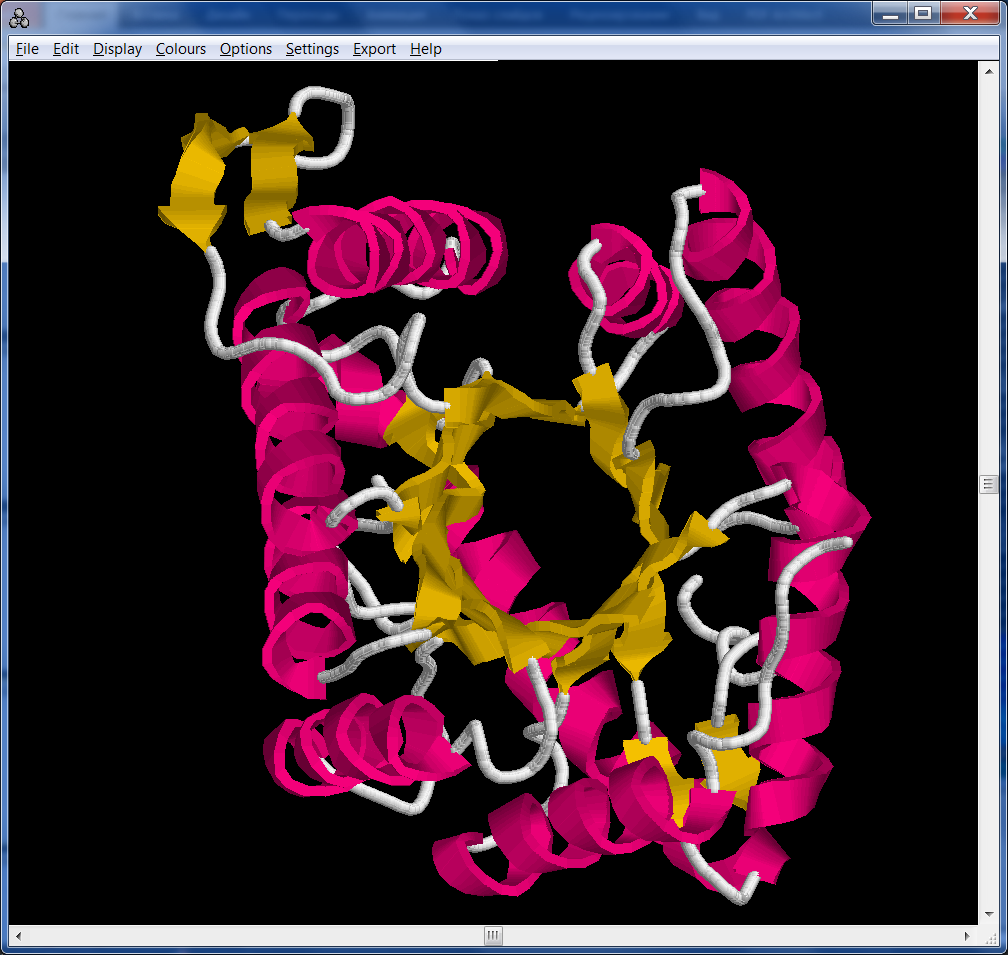 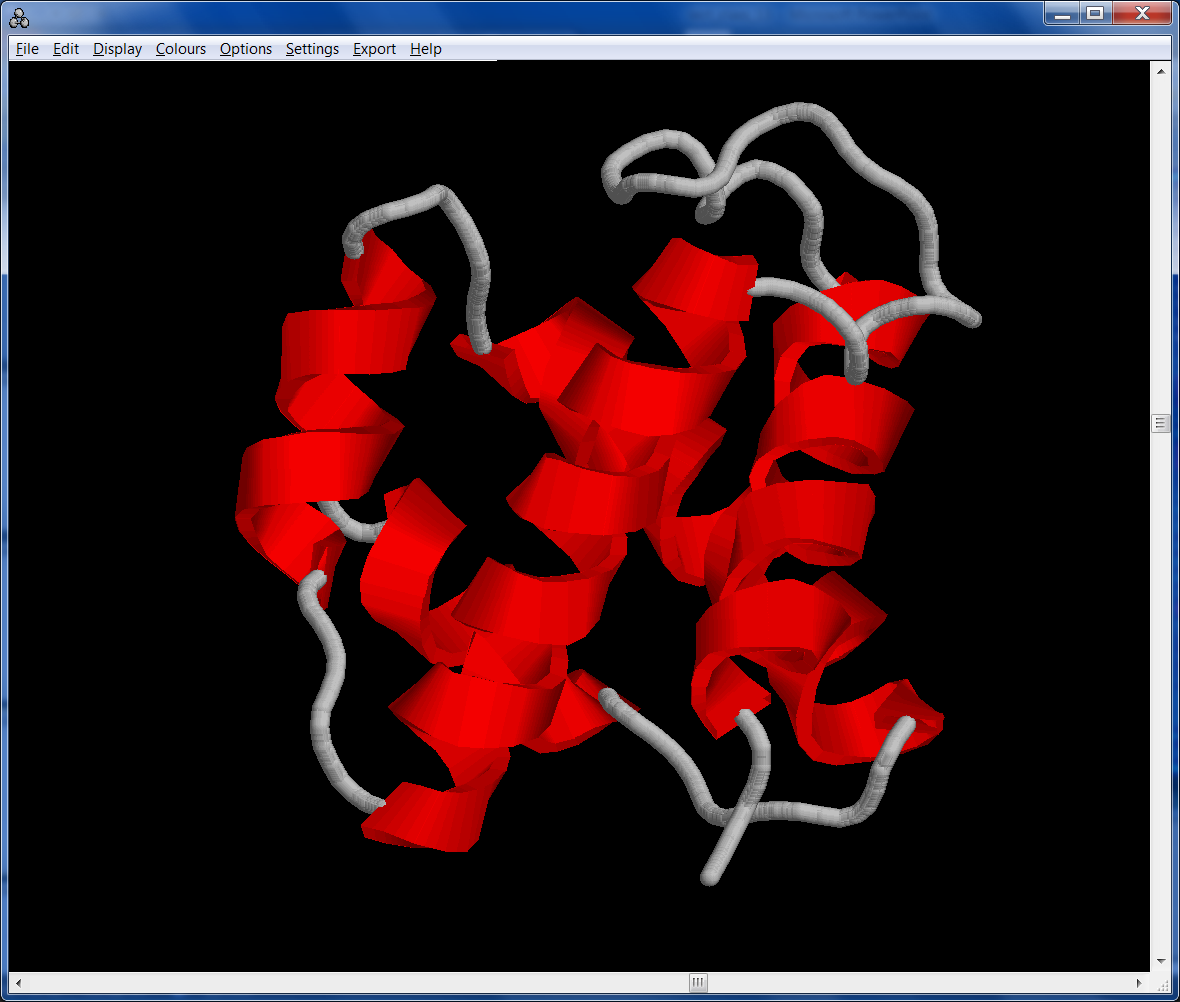 α/β
All-α
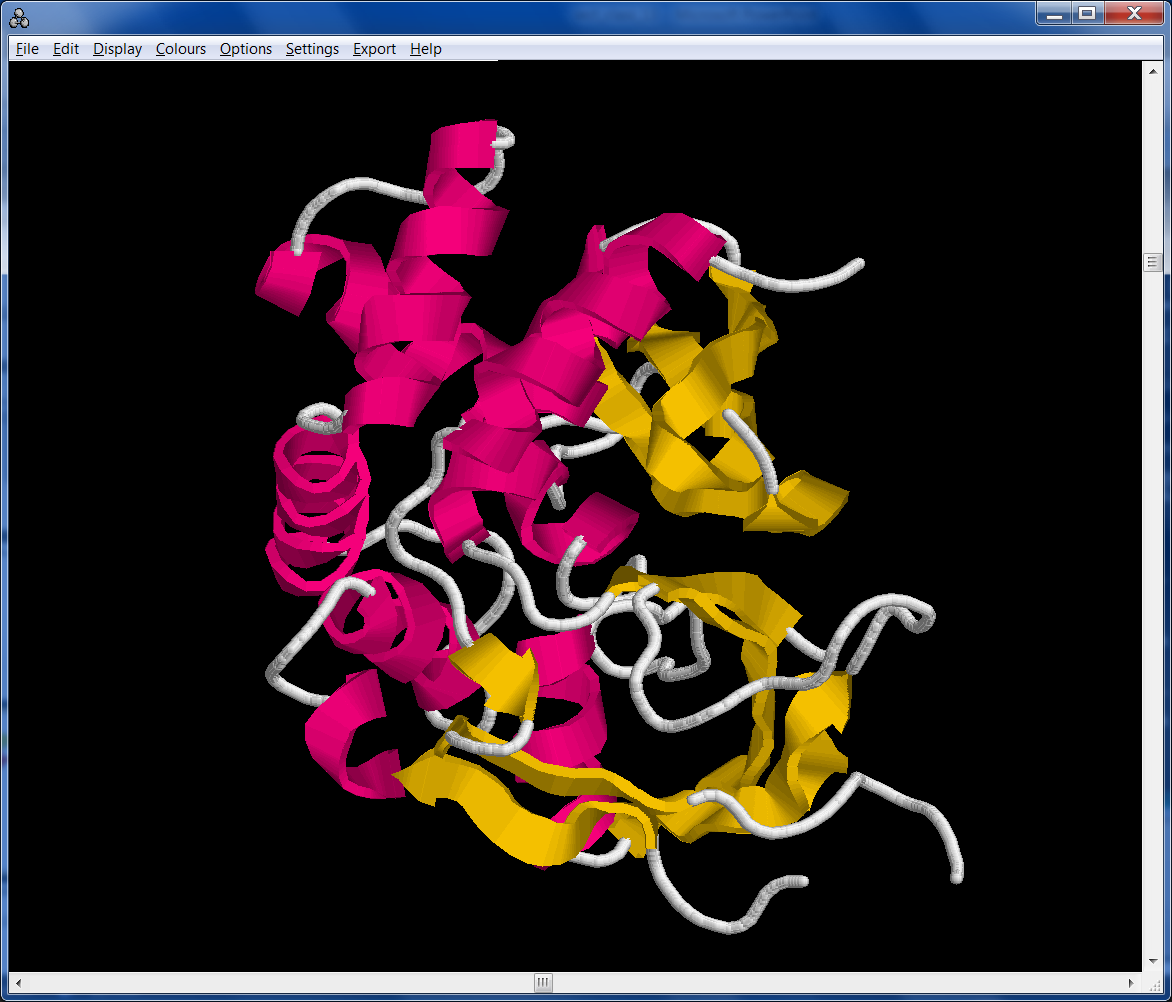 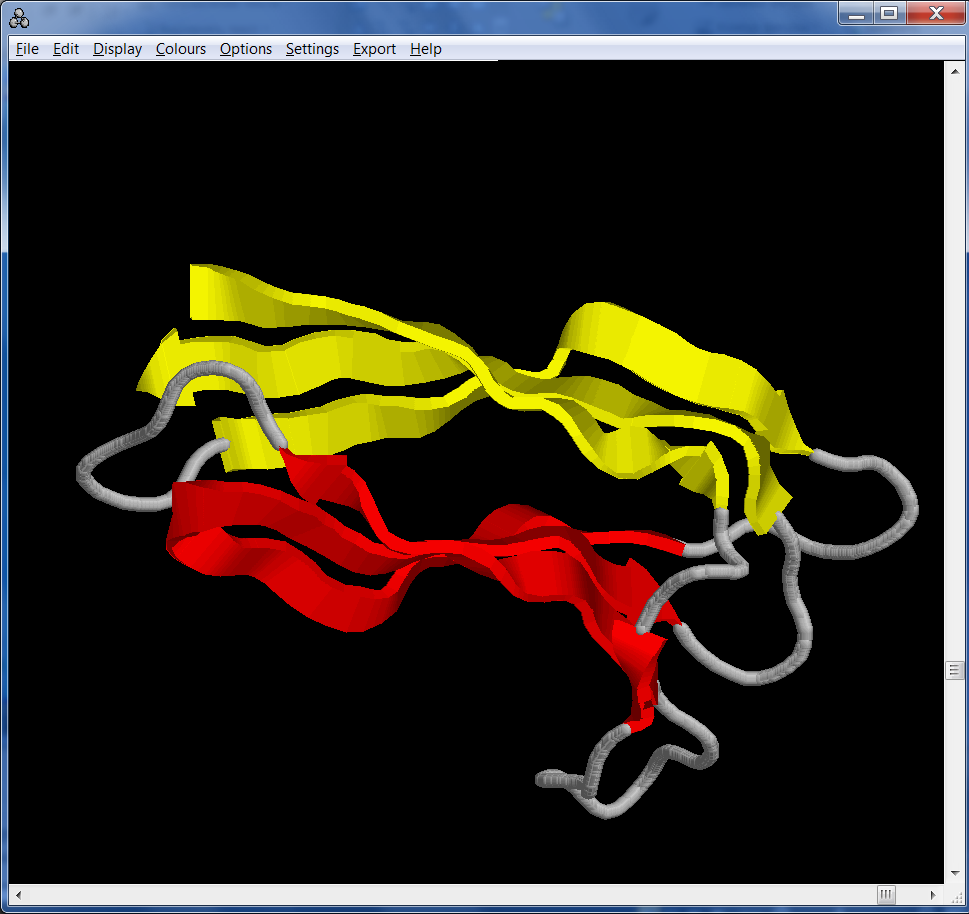 All-β
α+β
16
Разница между a/b и a+b
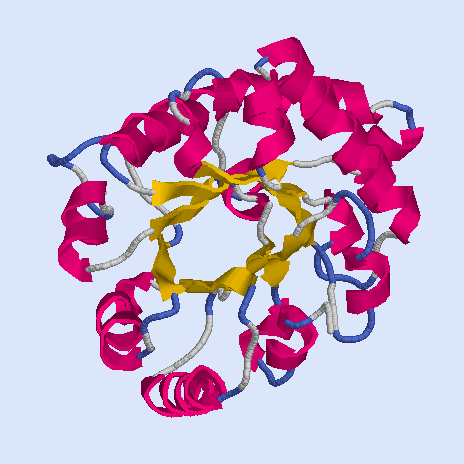 a/b:  - Спирали и тяжи вместе
образуют глобулу
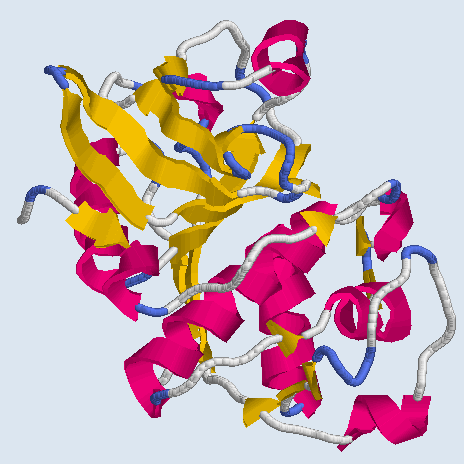 a+b:  - Спирали и тяжи более или менее разобщены
17
SCOP/SCOPe. Статистика
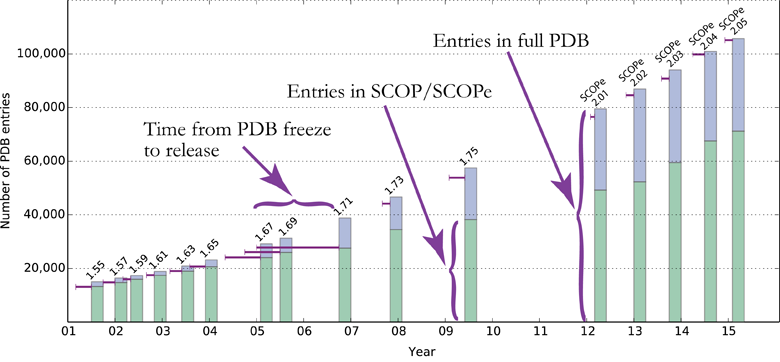 18
http://scop.berkeley.edu/help/ver=2.05
SCOP/SCOPe. Статистика
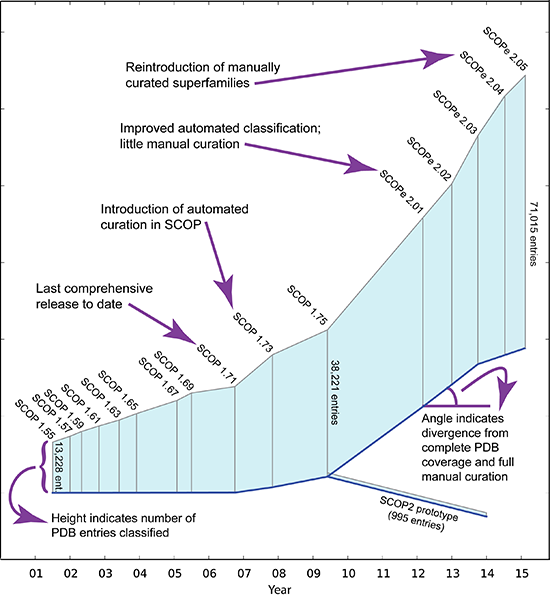 19
http://scop.berkeley.edu/help/ver=2.05
ECOD
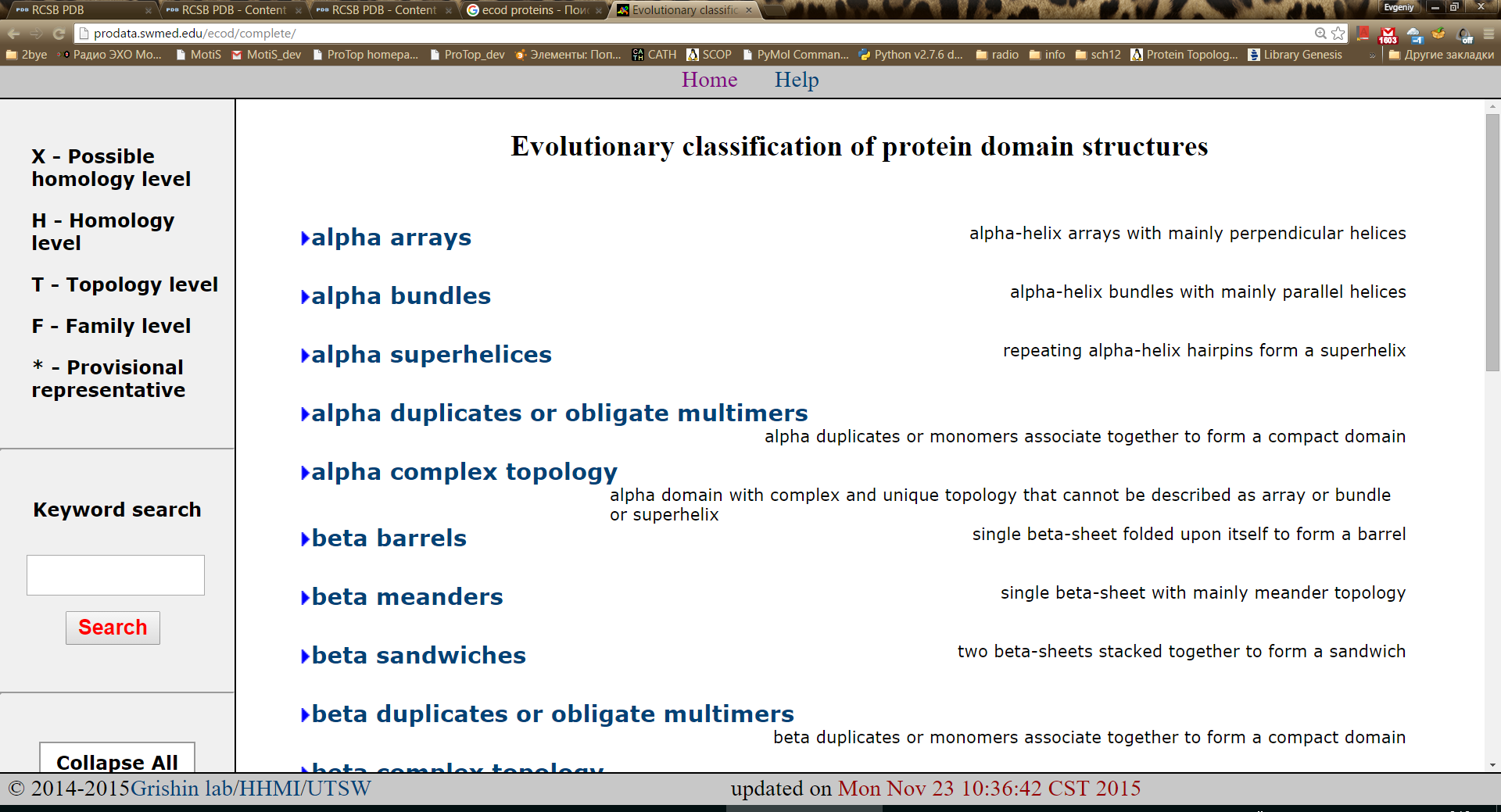 20
http://prodata.swmed.edu/ecod/
ECOD
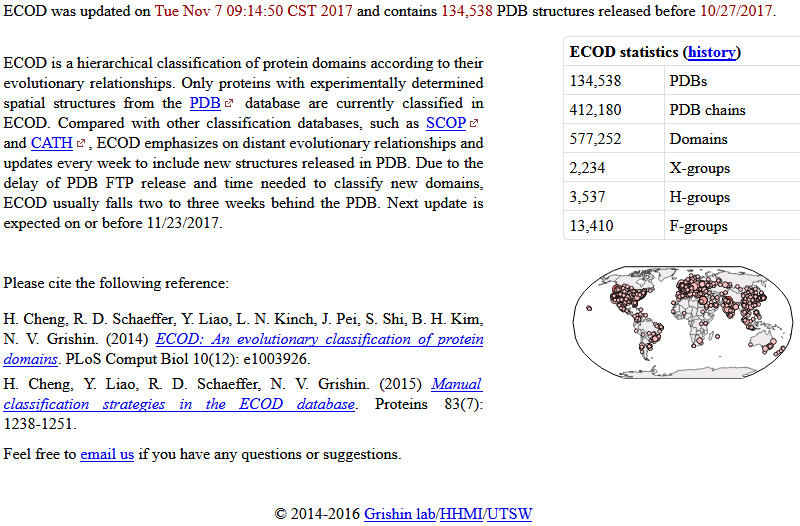 21
http://prodata.swmed.edu/ecod/
SCOP vs CATH
SCOP: hand-made, CATH: semi-automatic. По крайней мере, так декларируется. В действительности, различия между протоколами несущественны.
SCOP: hand-made, CATH: semi-automatic. По крайней мере, так декларируется. В действительности, различия между протоколами несущественны.SCOP: не обновляется с 2009 года, CATH: регулярно обновляется.
SCOP: hand-made, CATH: semi-automatic. По крайней мере, так декларируется. В действительности, различия между протоколами несущественны.SCOP: не обновляется с 2009 года, CATH: регулярно обновляется.
Могут быть отличия в границах доменов.
SCOP: hand-made, CATH: semi-automatic. По крайней мере, так декларируется. В действительности, различия между протоколами несущественны.SCOP: не обновляется с 2009 года, CATH: регулярно обновляется.
Могут быть отличия в границах доменов.
Могут быть отличия в определении архитектур.
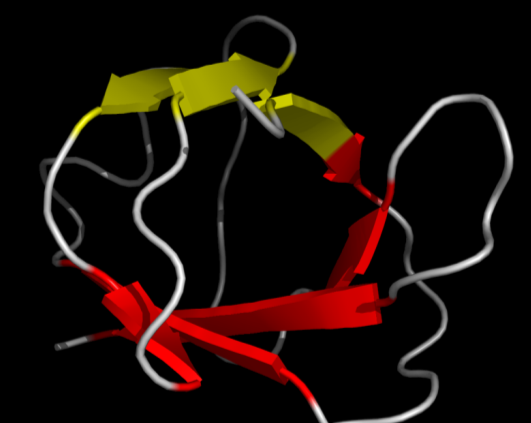 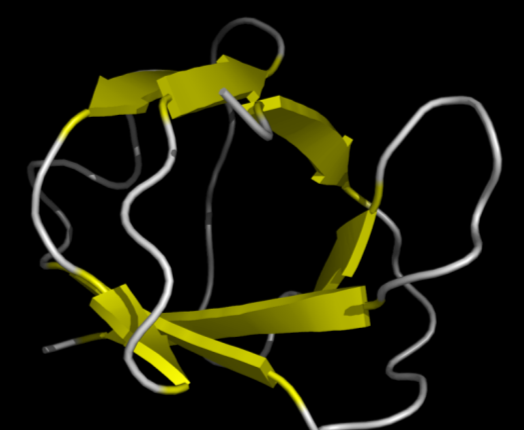 CATH: сэндвич
SCOP: баррель
22
[Speaker Notes: 1gmv]
Структурные мотивы
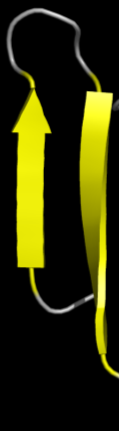 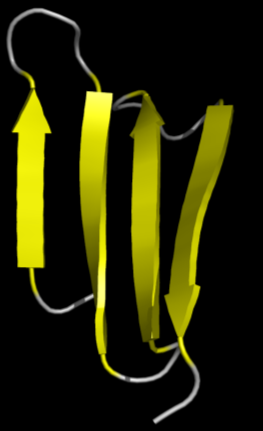 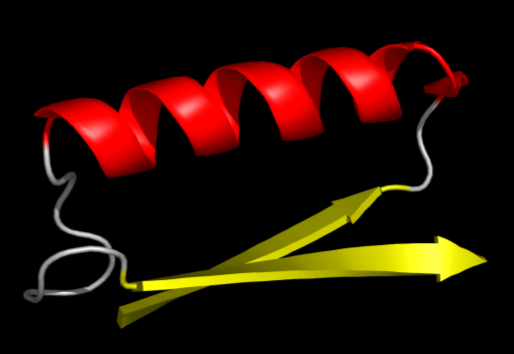 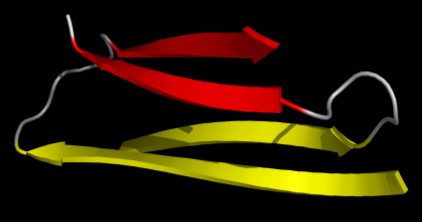 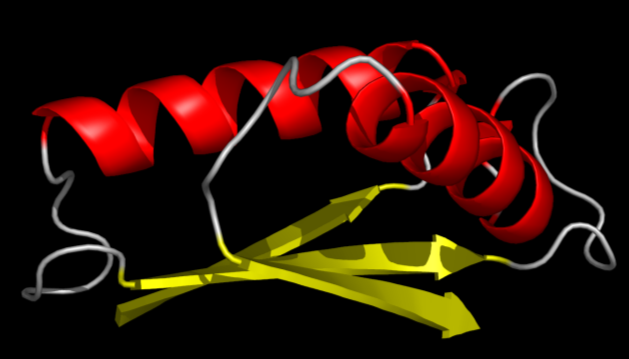 Интерлок
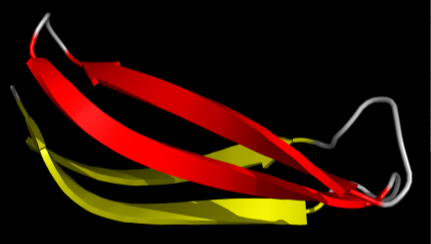 βαβ-спираль
β-меандр
βαβ-мотив
β-шпилька
Греческий ключ
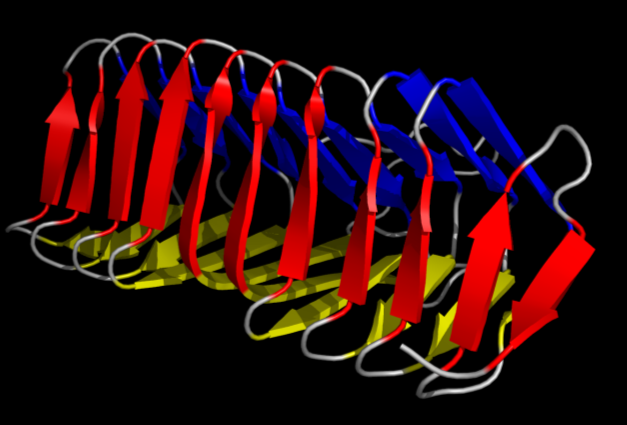 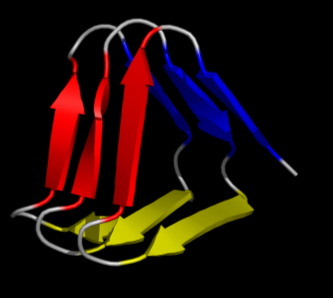 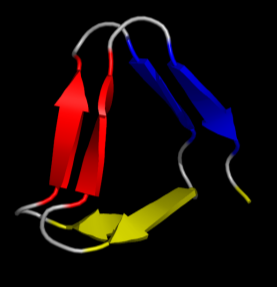 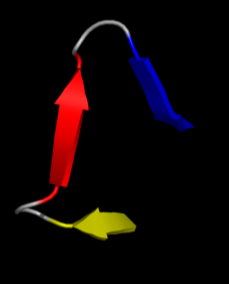 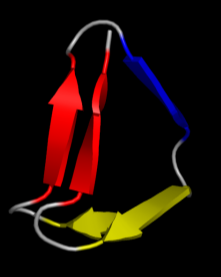 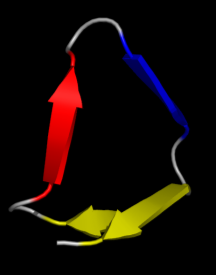 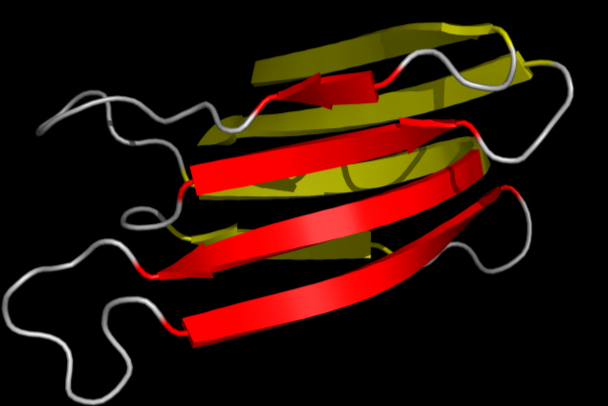 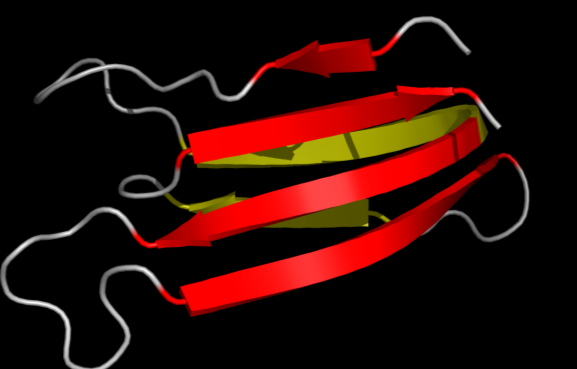 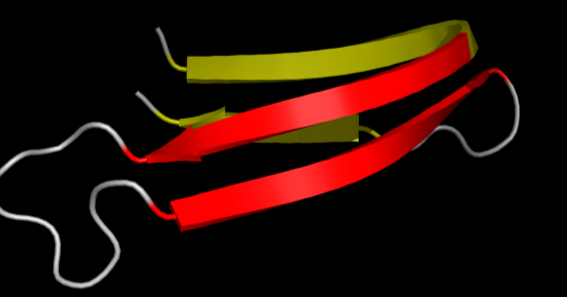 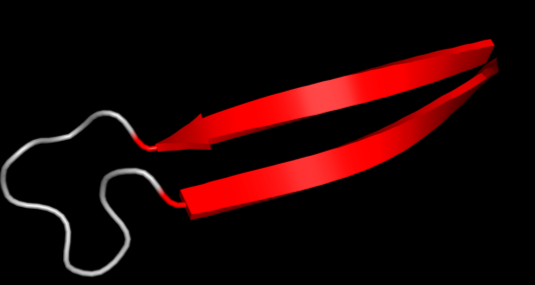 Jellyroll
β-спираль
23
Leu zipper
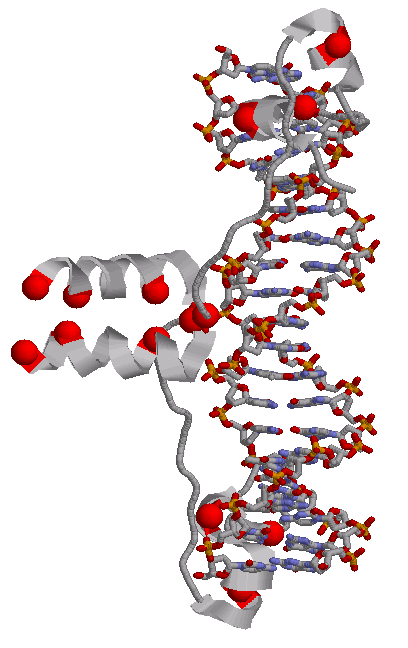 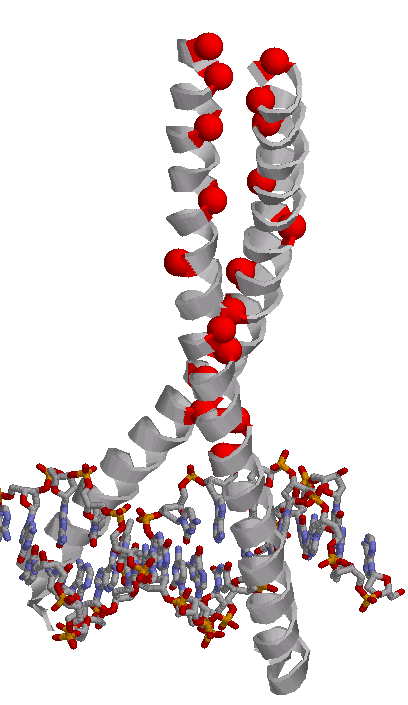 Helix-loop-helix
Helix-turn-helix
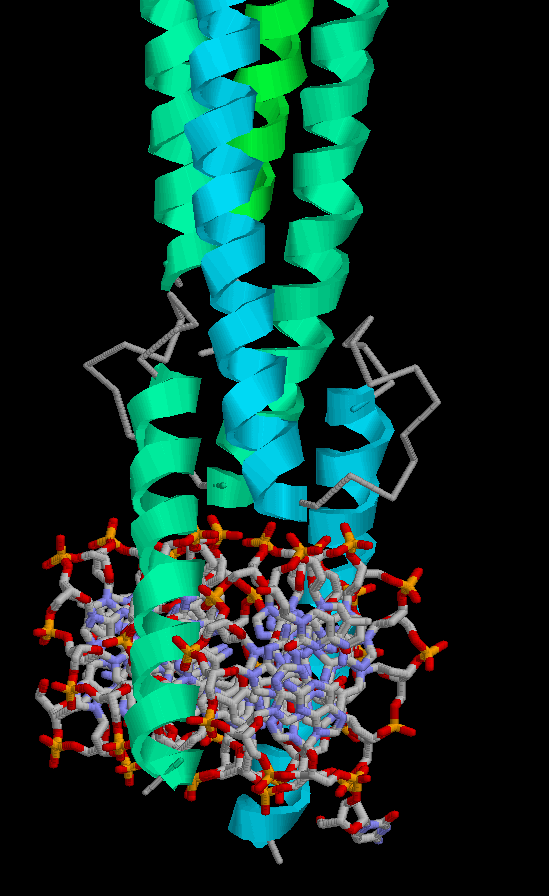 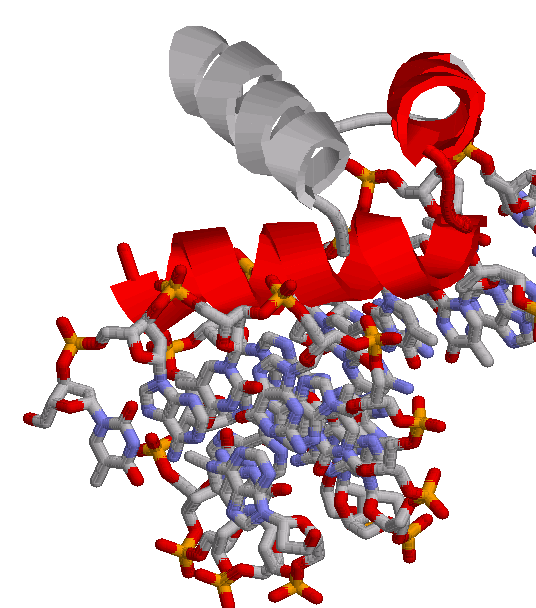 Zn finger
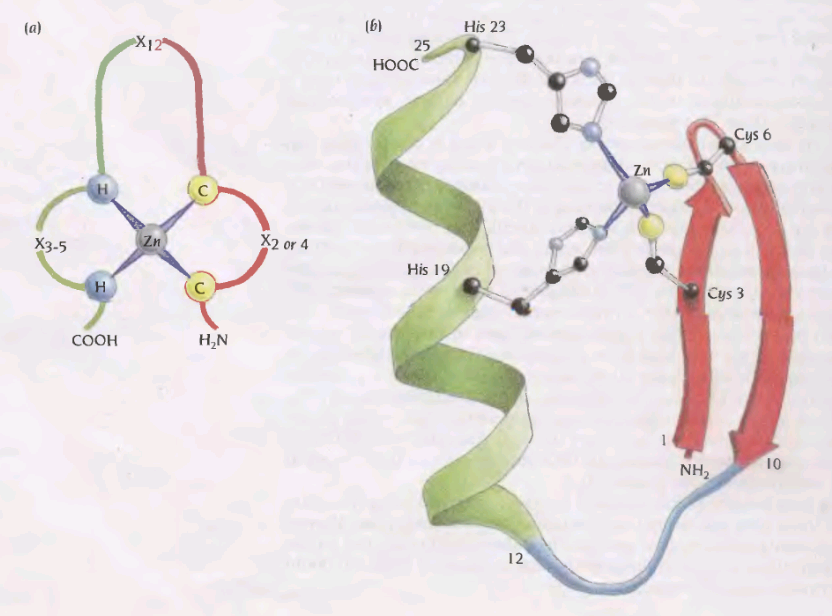 EF-hand
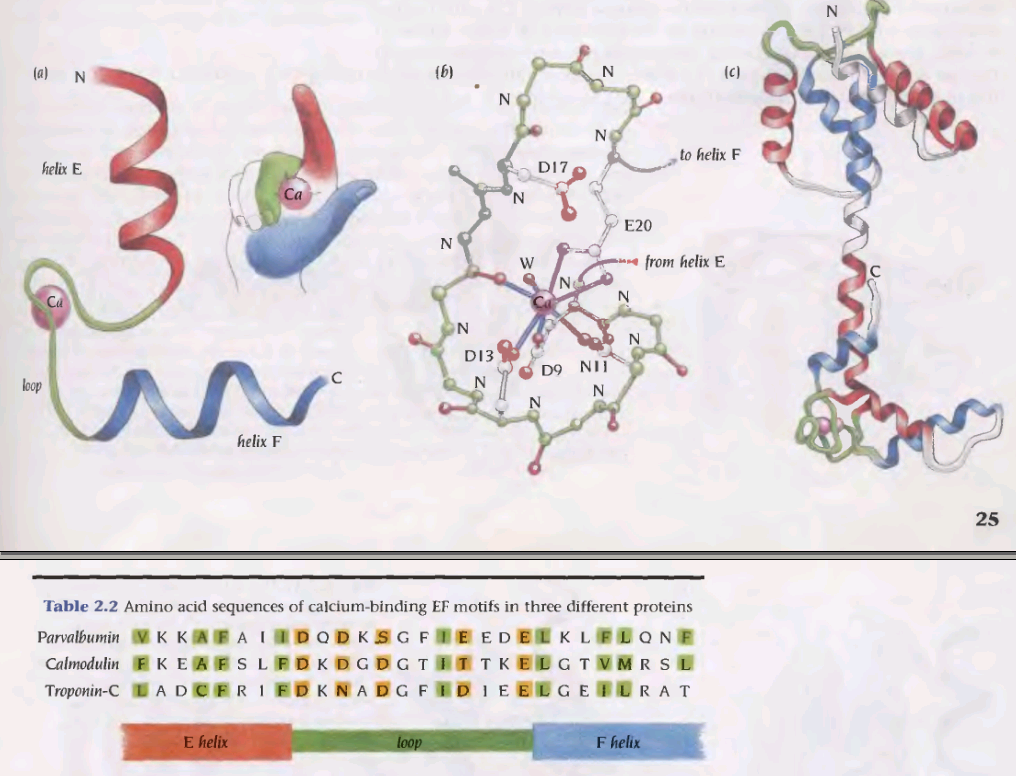 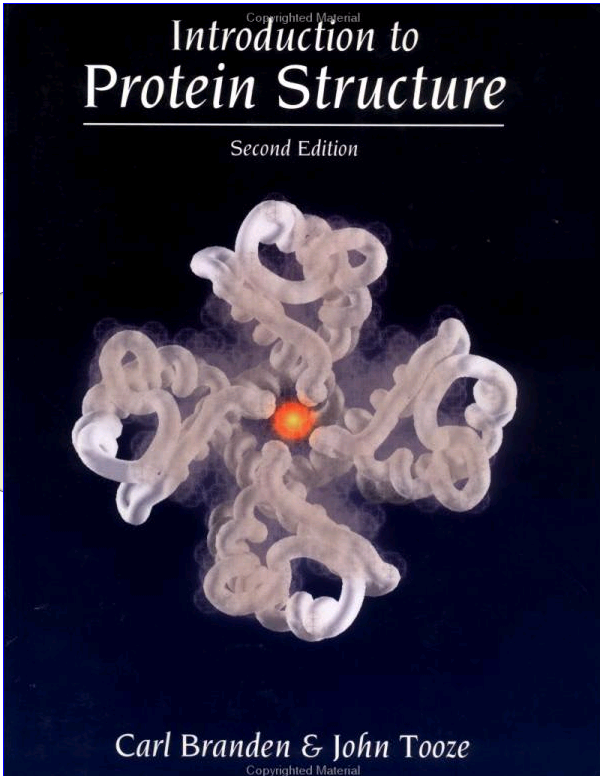 28